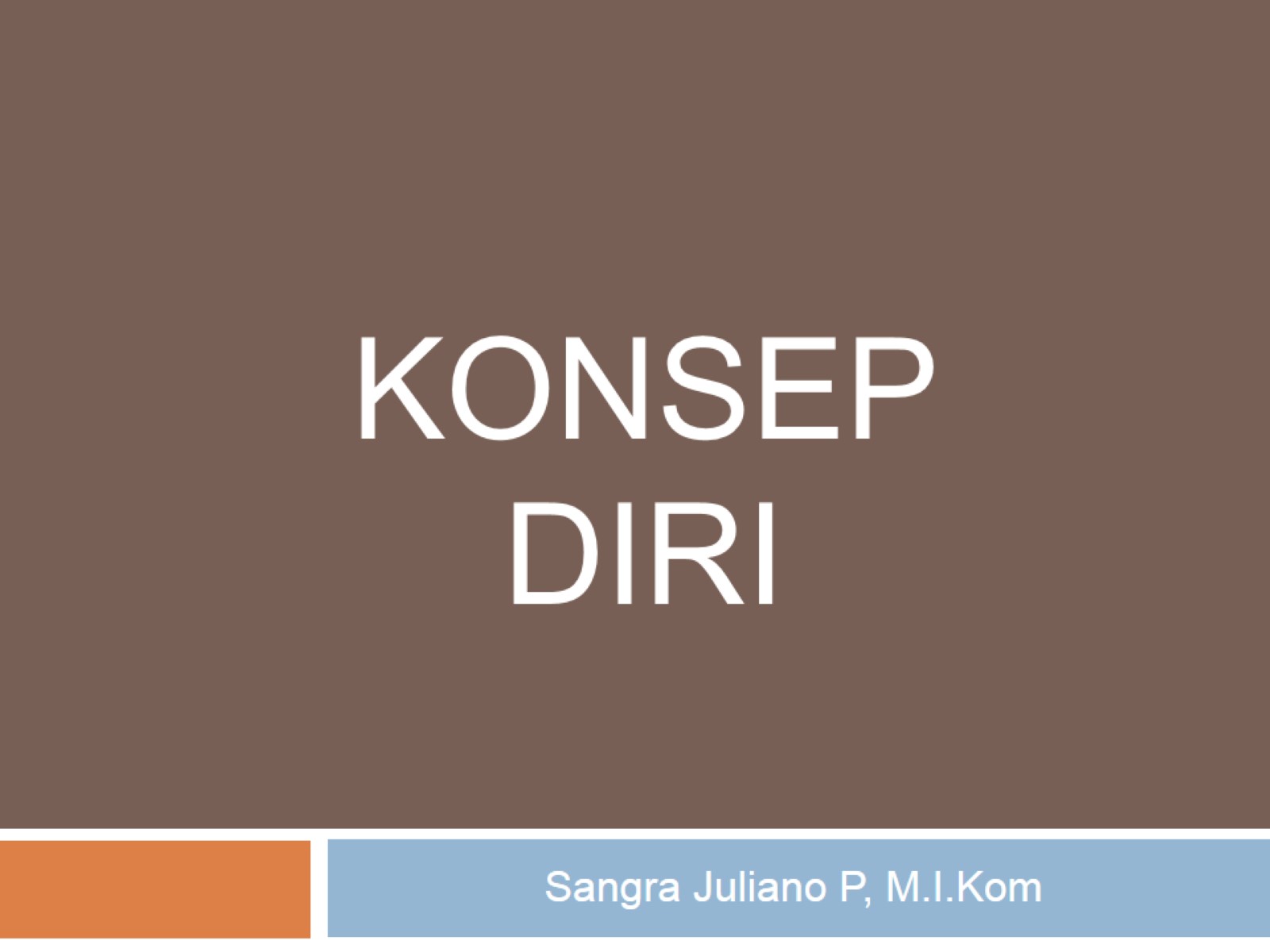 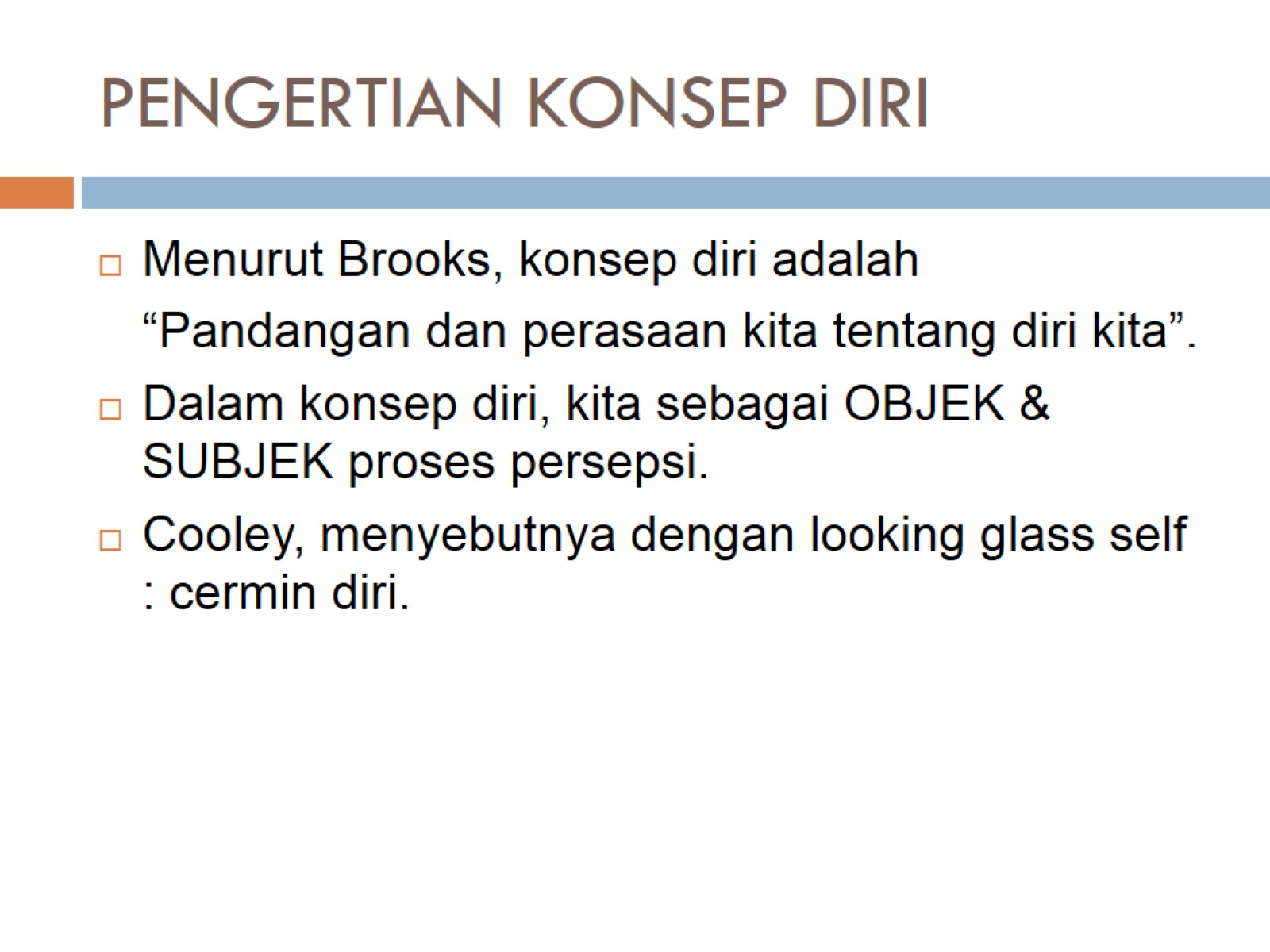 PENGERTIAN KONSEP DIRI
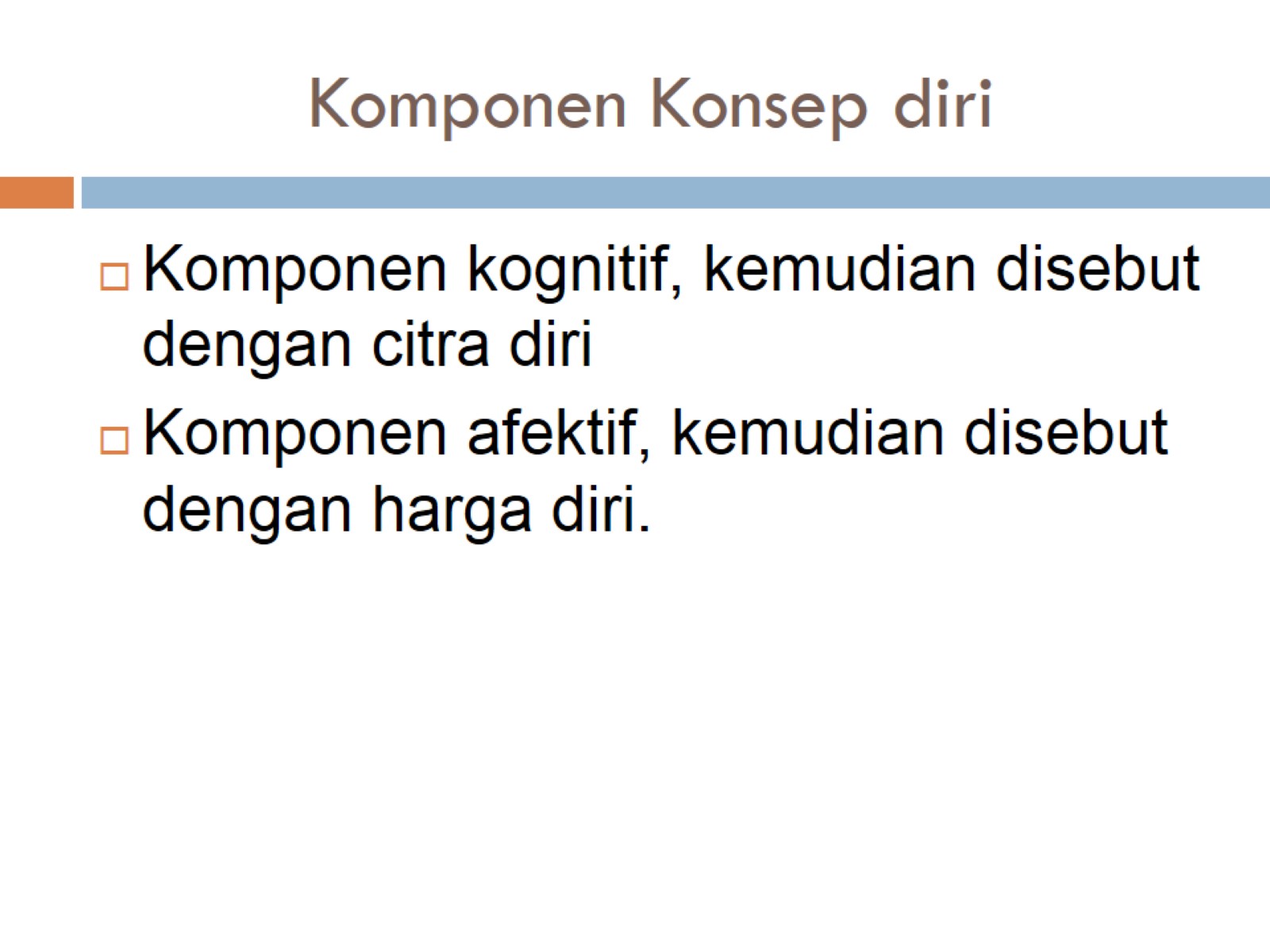 Komponen Konsep diri
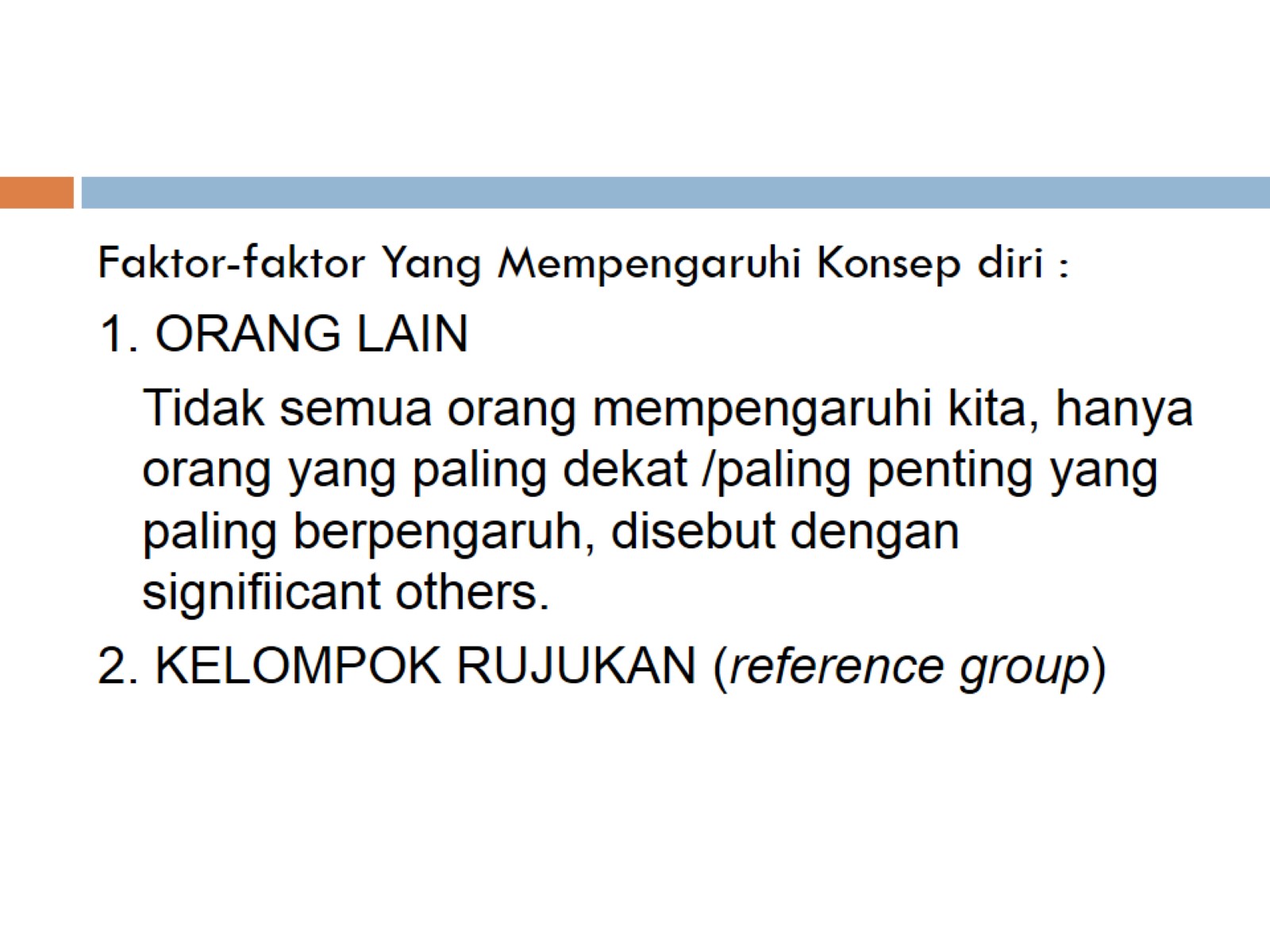 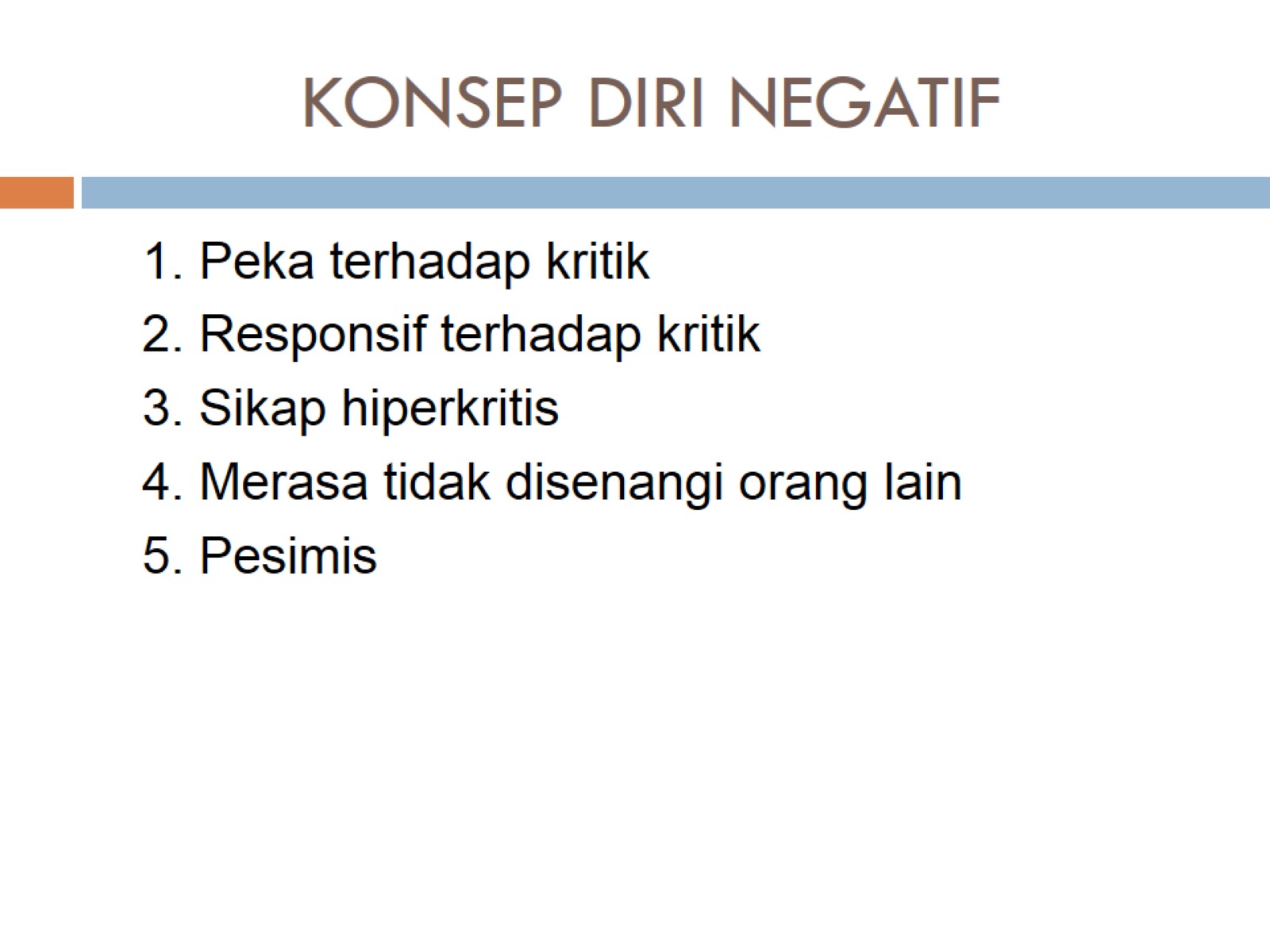 KONSEP DIRI NEGATIF
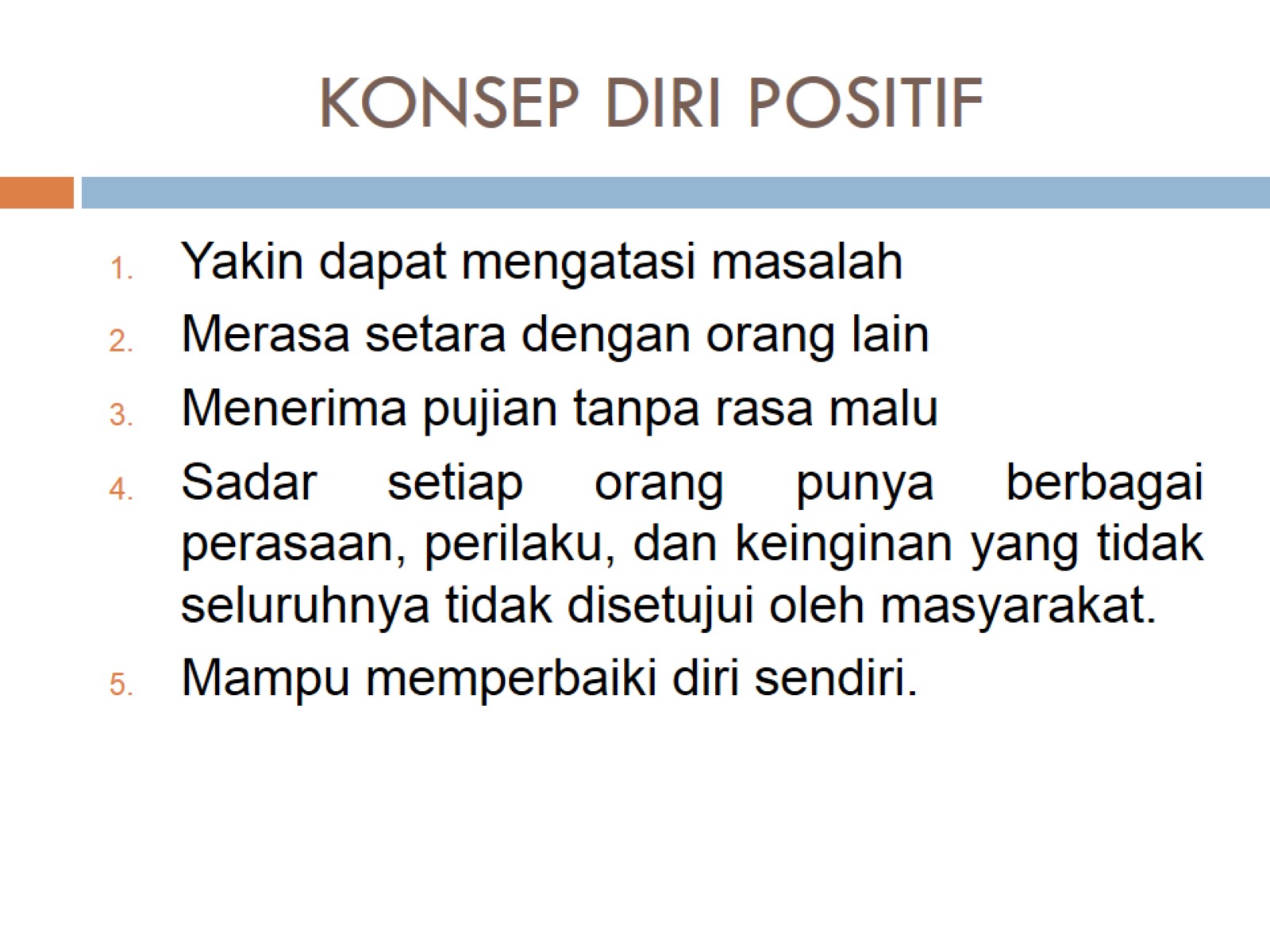 KONSEP DIRI POSITIF
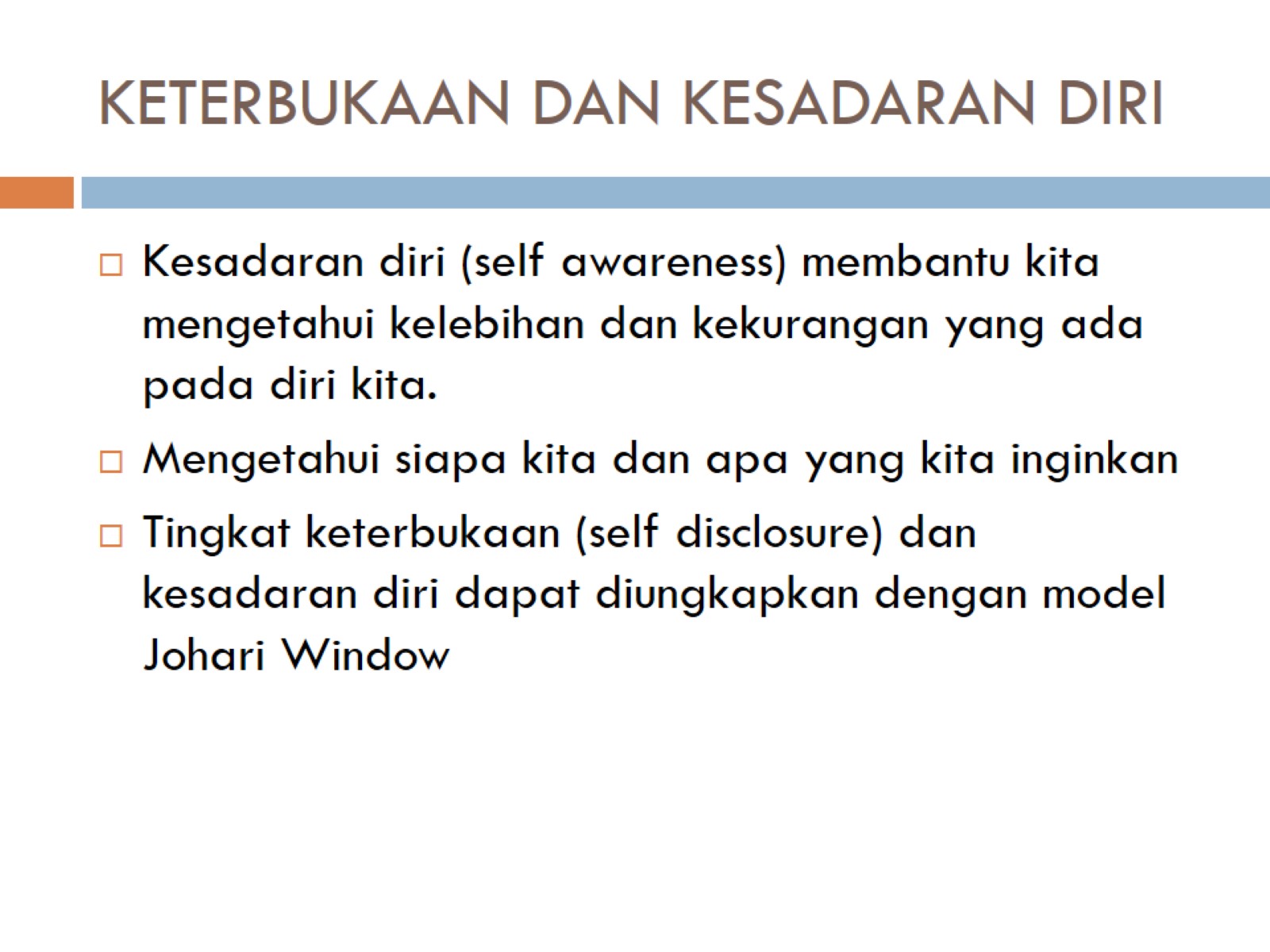 KETERBUKAAN DAN KESADARAN DIRI
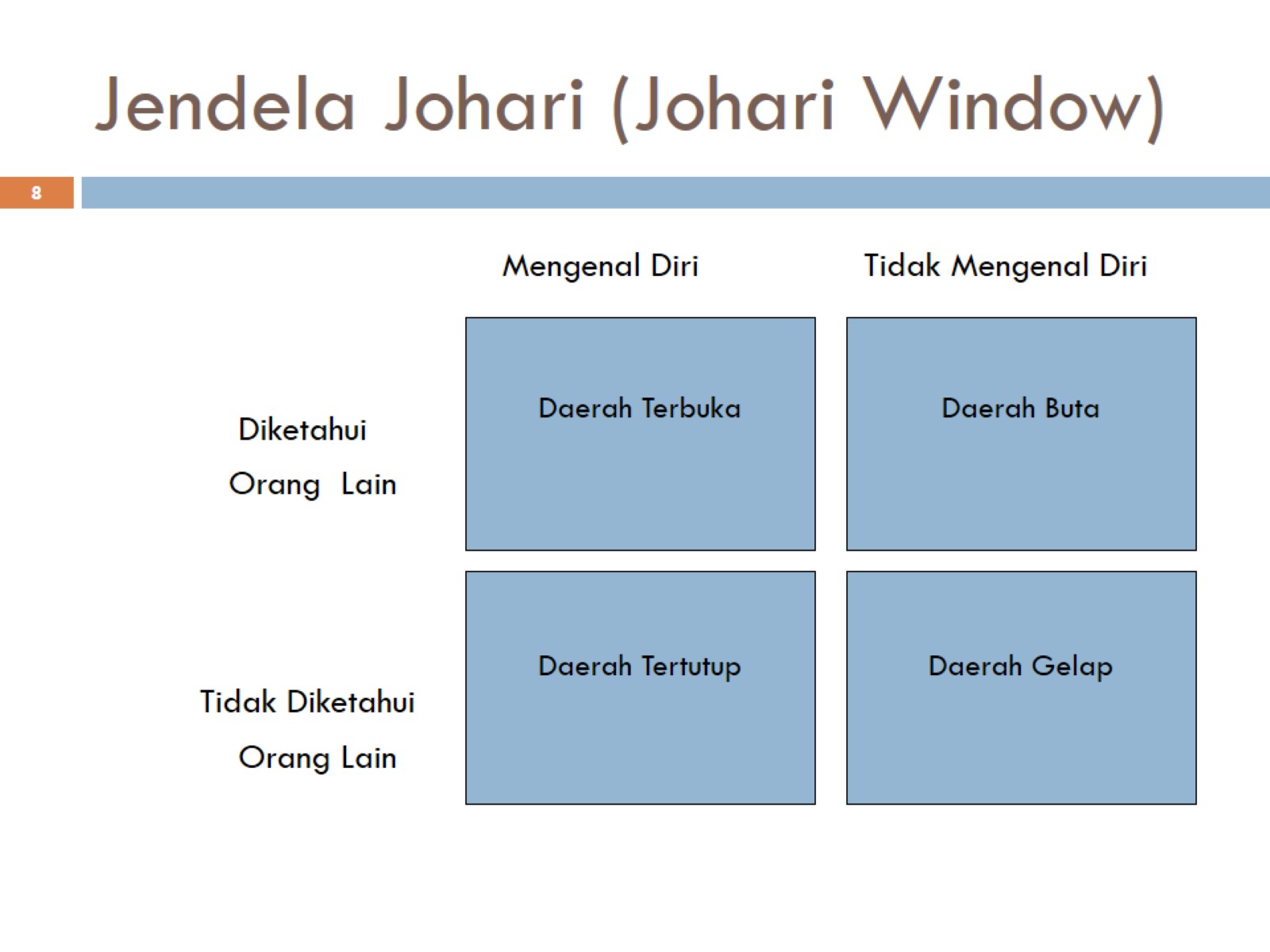 Jendela Johari (Johari Window)
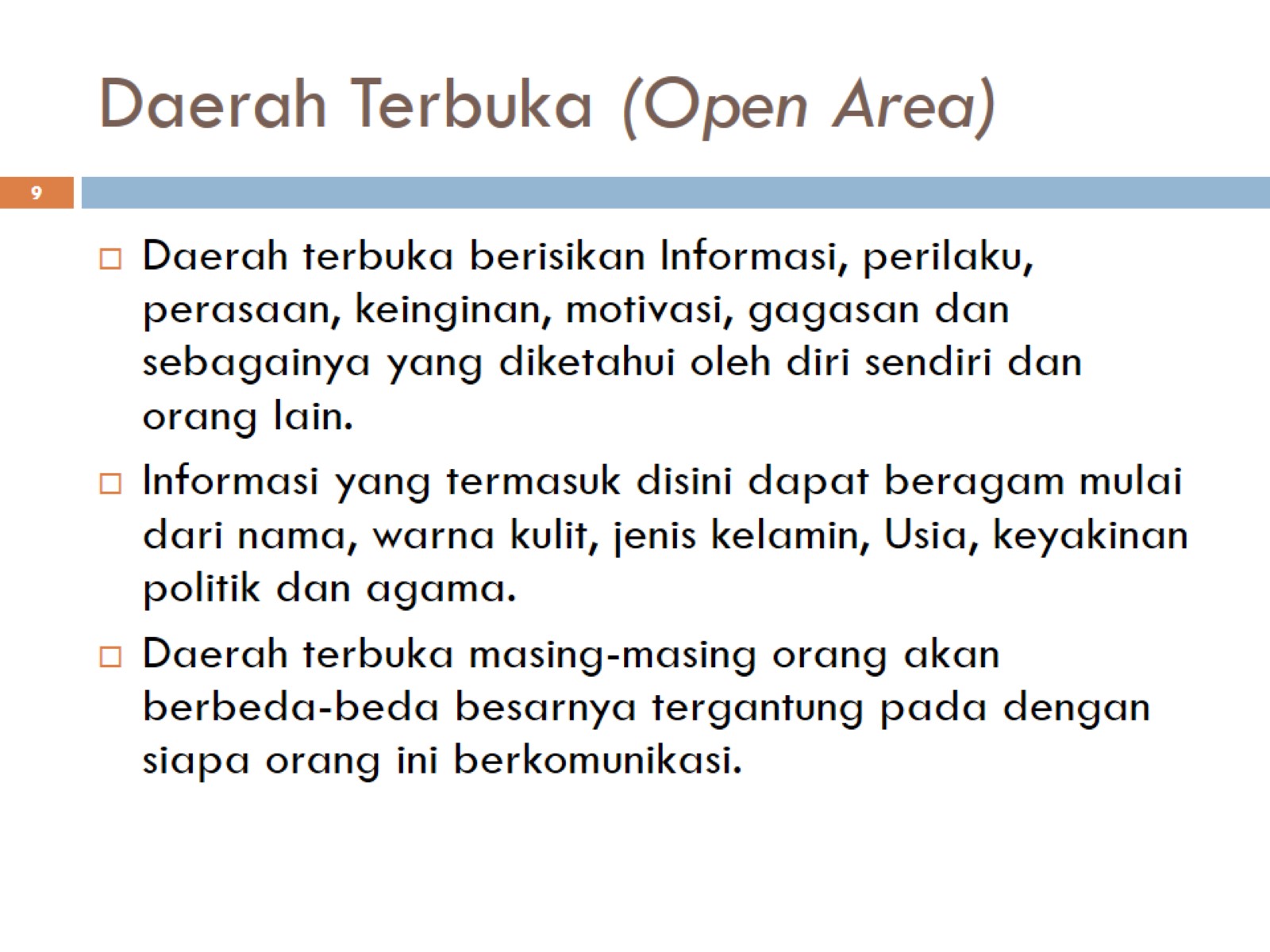 Daerah Terbuka (Open Area)
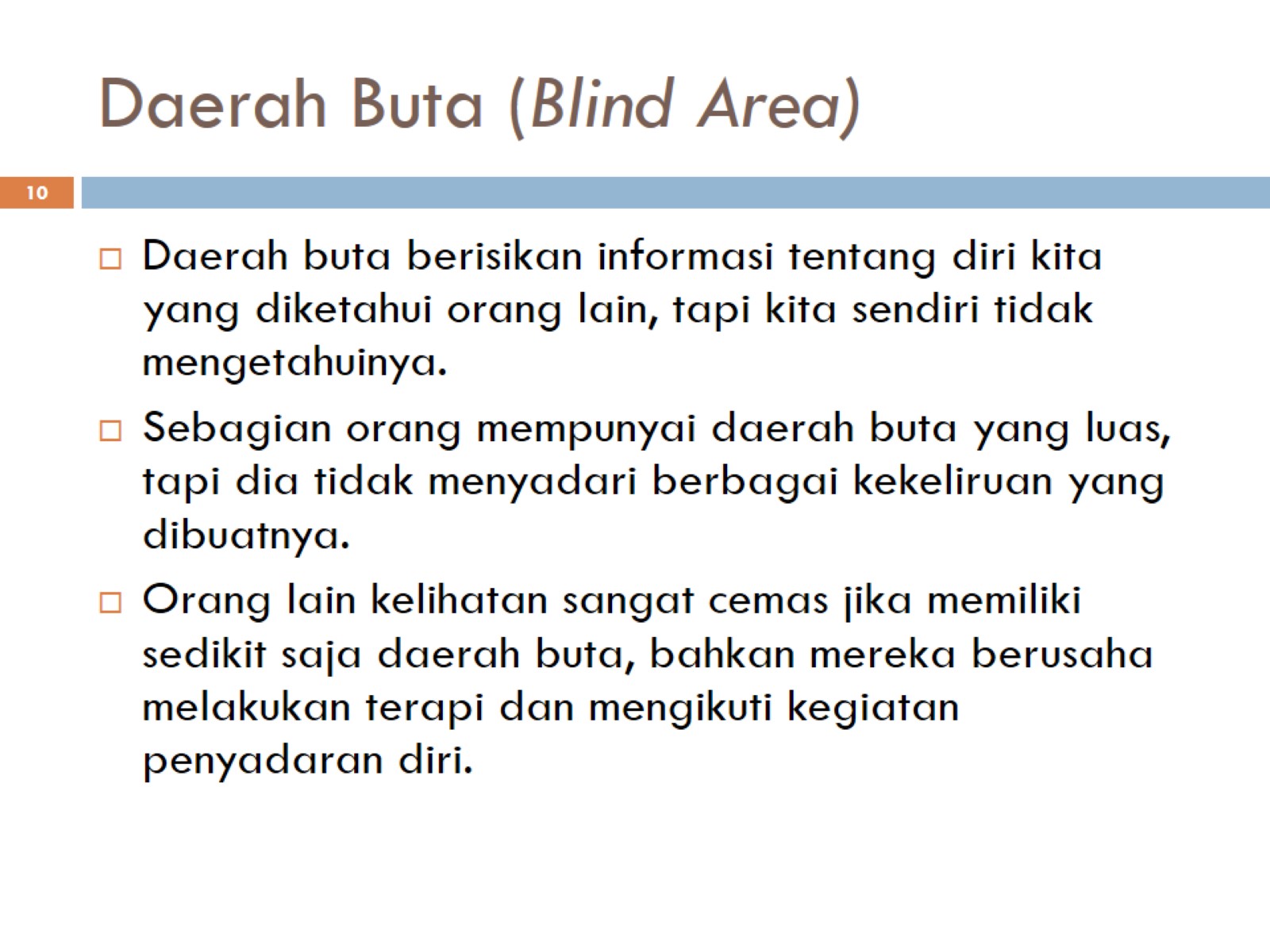 Daerah Buta (Blind Area)
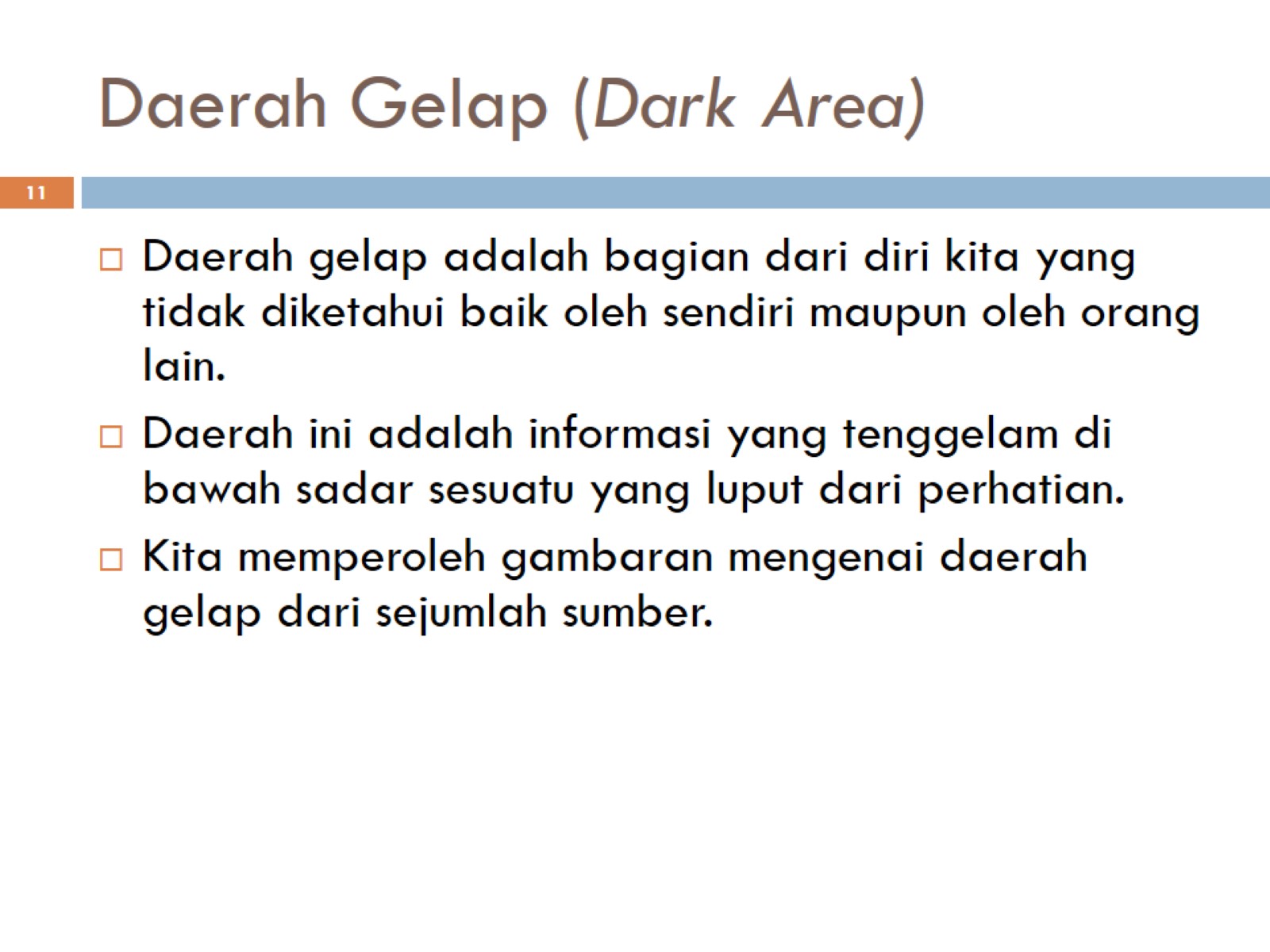 Daerah Gelap (Dark Area)
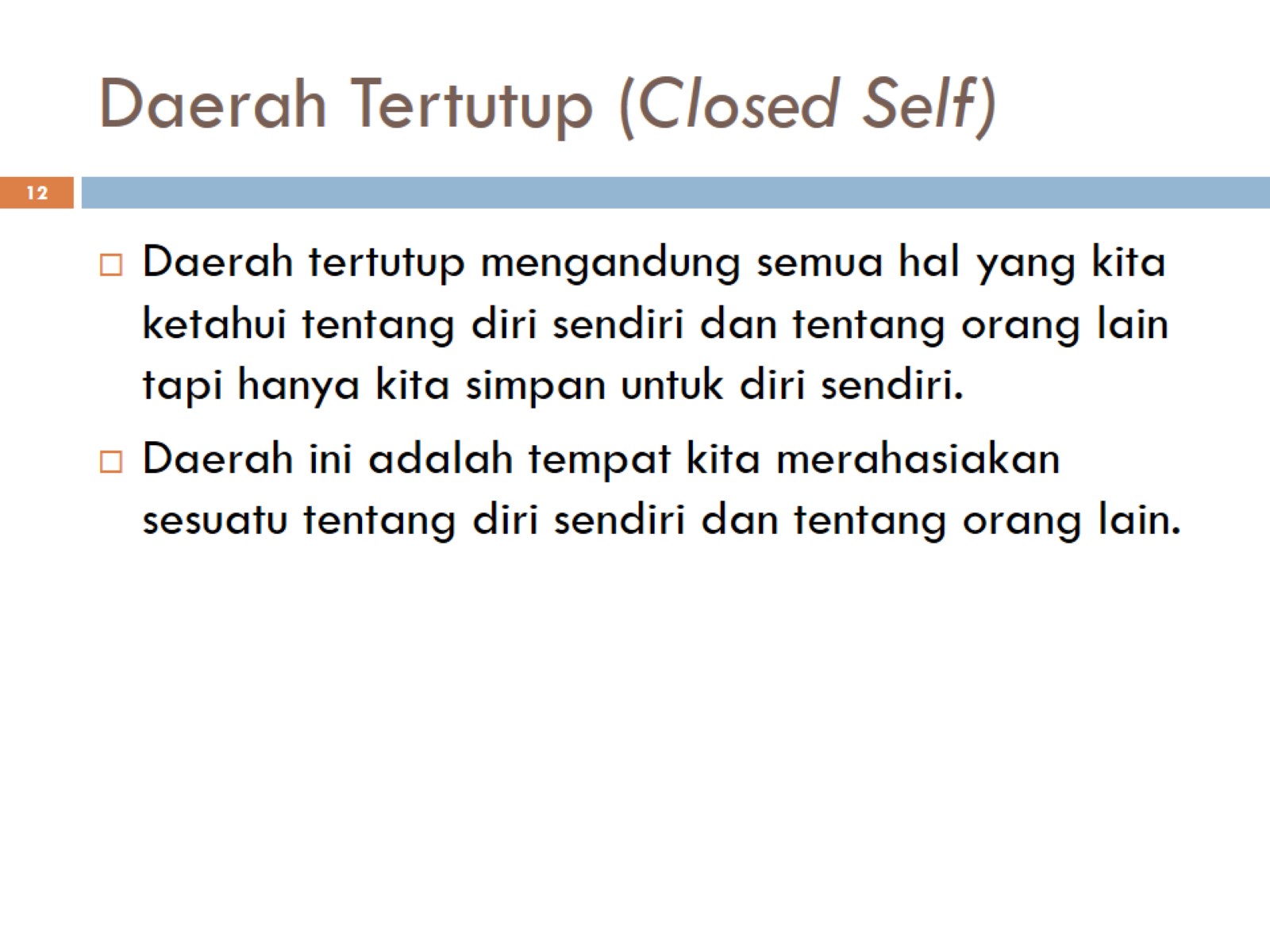 Daerah Tertutup (Closed Self)
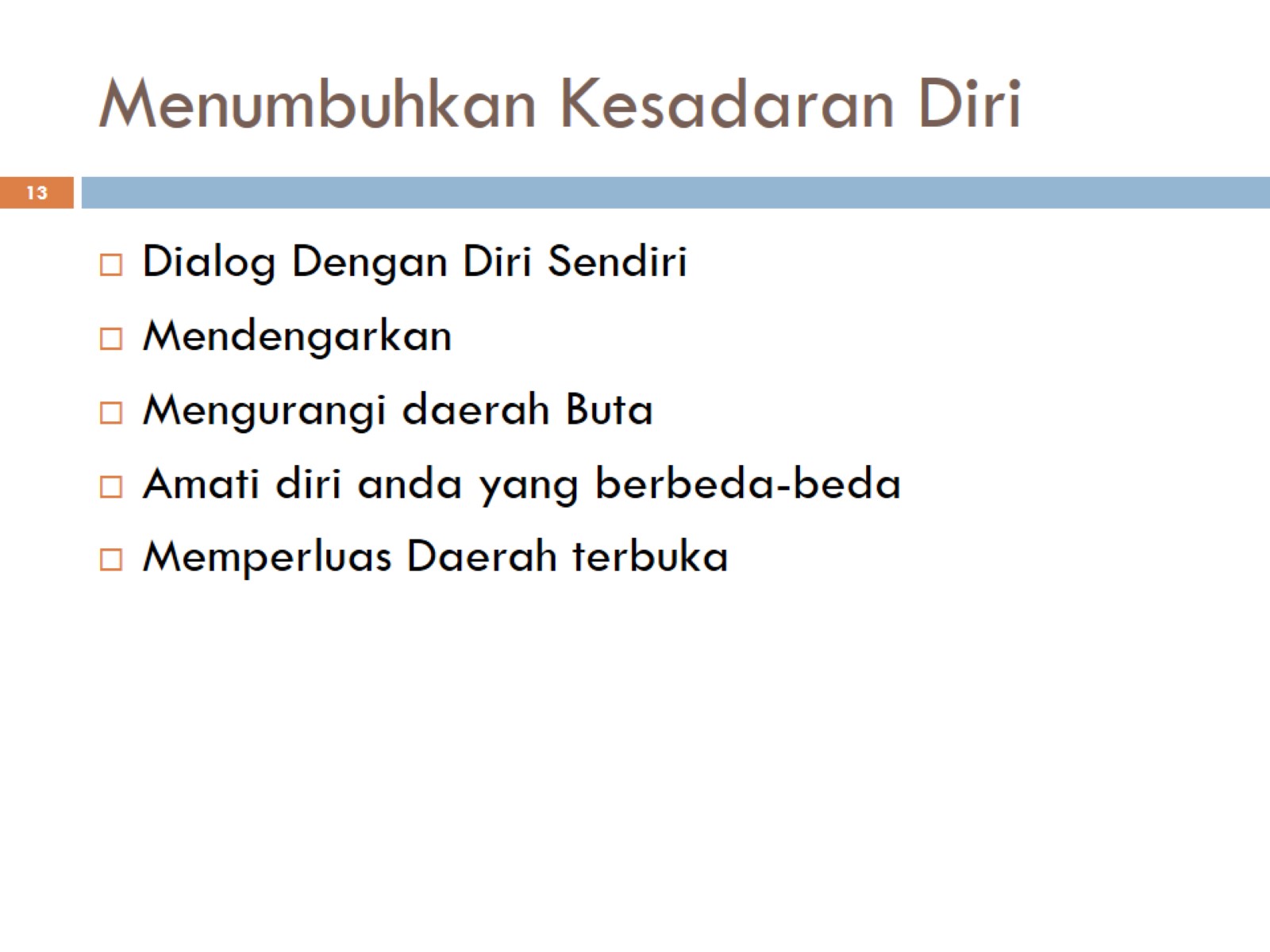 Menumbuhkan Kesadaran Diri
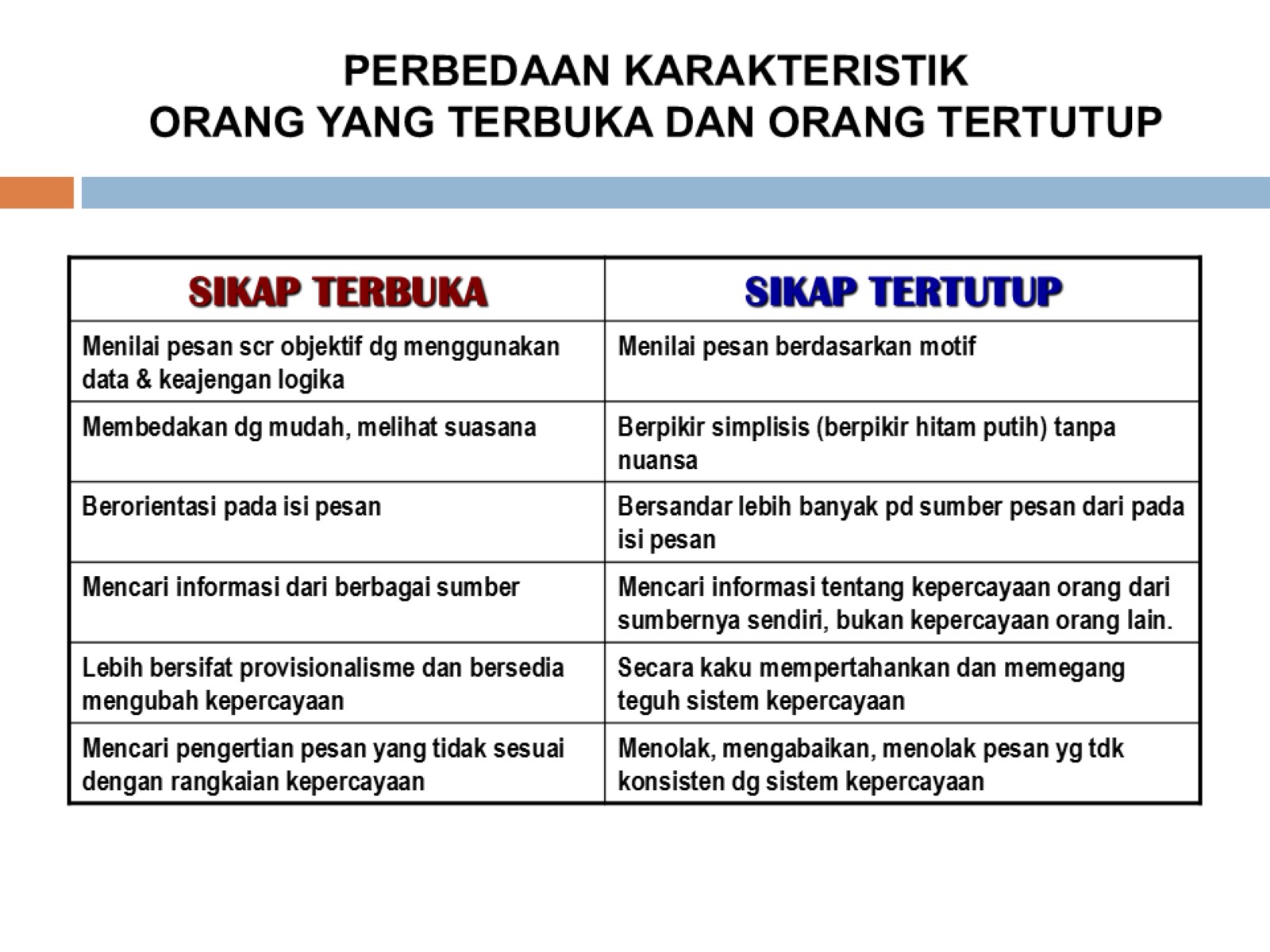 PERBEDAAN KARAKTERISTIK ORANG YANG TERBUKA DAN ORANG TERTUTUP
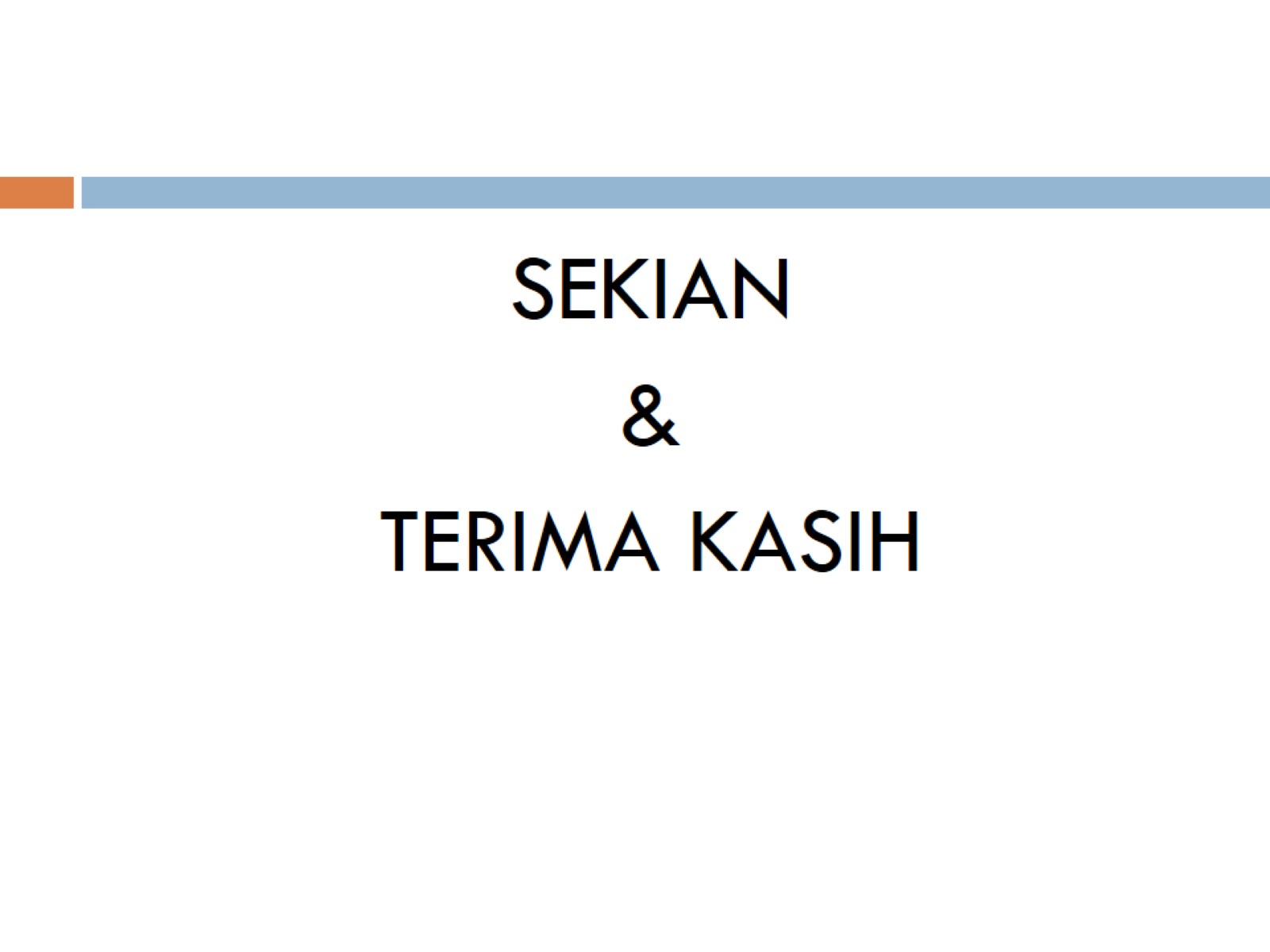